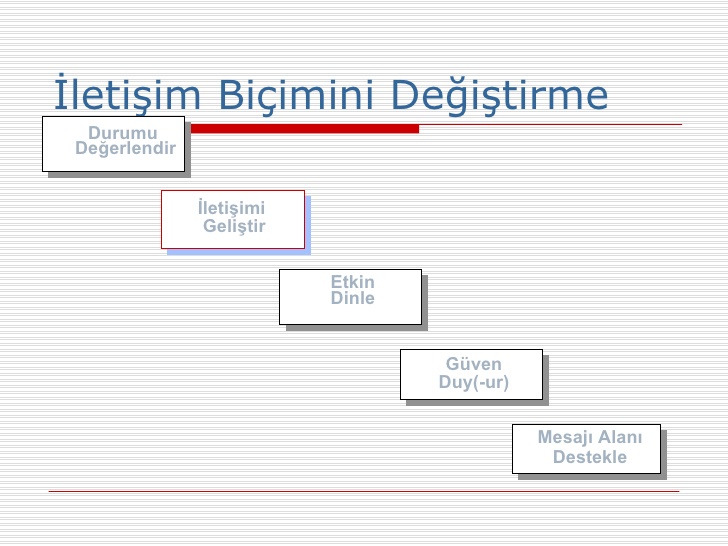 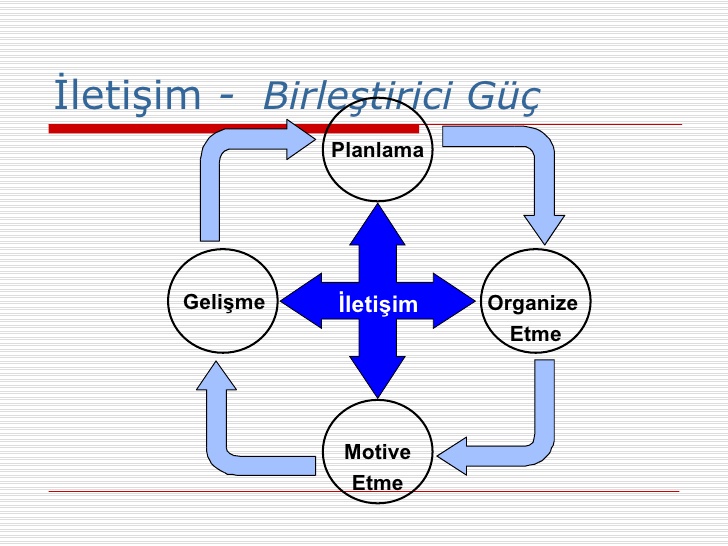 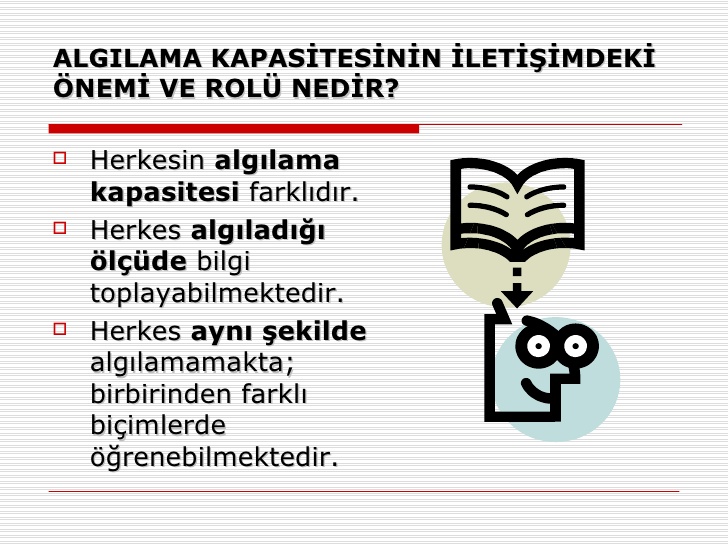 İletişim Zor mu?
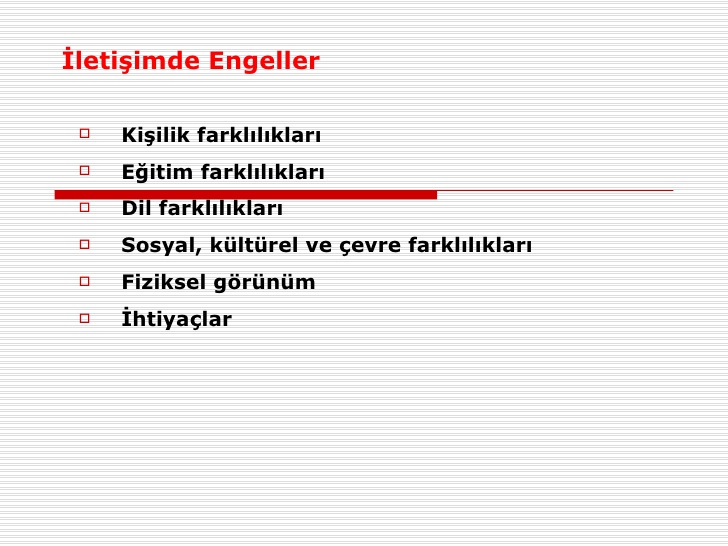 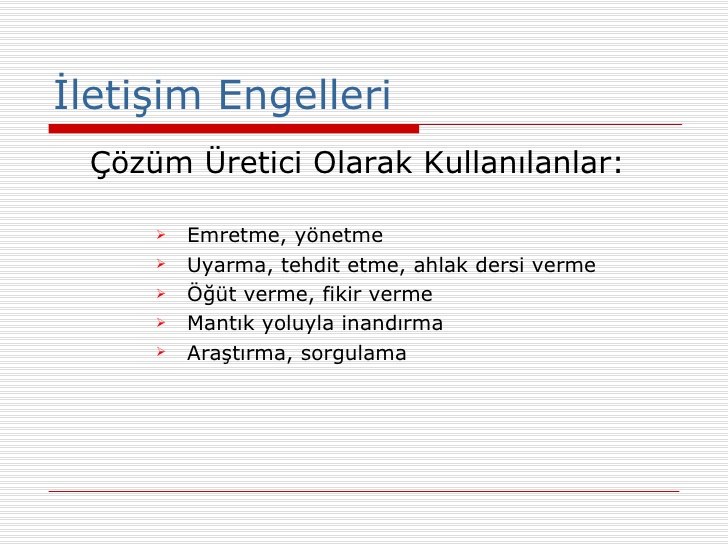 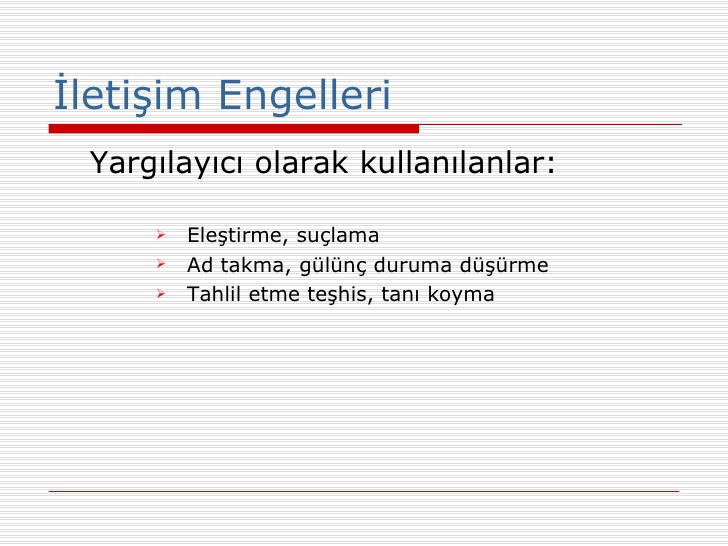 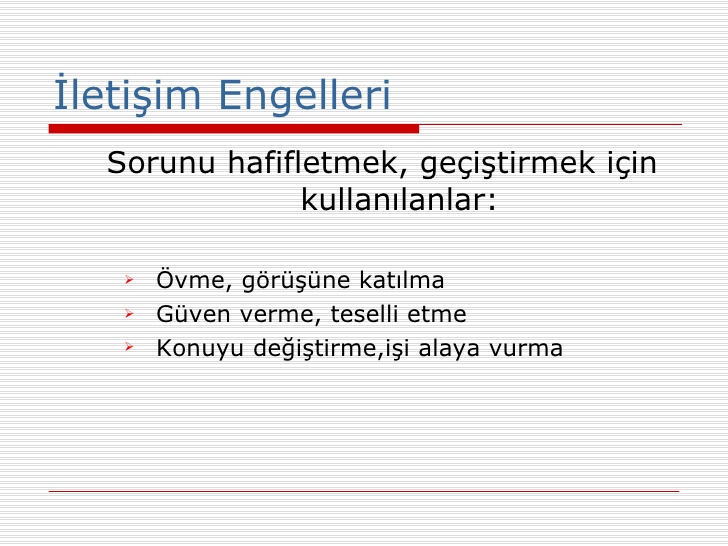 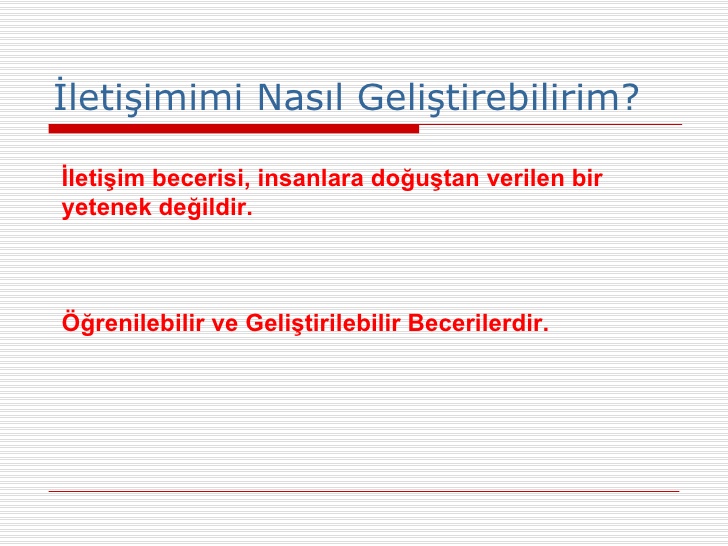